Запорізька спеціалізована школа фізичної культури І-ІІІ ступенів № 18 Запорізької міської ради Запорізької області
Візитна картка
Вчителя математики
Головень 
Марини Миколаївни
Запоріжжя
Зміст візитної картки:
Розділ 1. Загальні відомості про вчителя.
Розділ 2. Підвищення кваліфікації.
Розділ 4. Результати педагогічної діяльності.
Розділ 5. Позаурочна діяльність з предмету.
Загальні відомості про вчителя
П.І.Б. вчителя – 	   Головень Марина Миколаївна
Дата народження -             25.06.1987 р.
Освіта –              	   Запорізький державний 			    університет, 2010 рік.
Спеціальність  -                  математика.
Кваліфікація –            магістр математики. 
		       Викладач вищої школи.
Кваліфікаційна категорія - магістр.
Дата останньої атестації –  
Проблемна тема – Використання інтерактивних методів дистанційного навчання для запобігання погіршення домашньої підготовки учнів через використання посібників з готовим домашнім завданням..
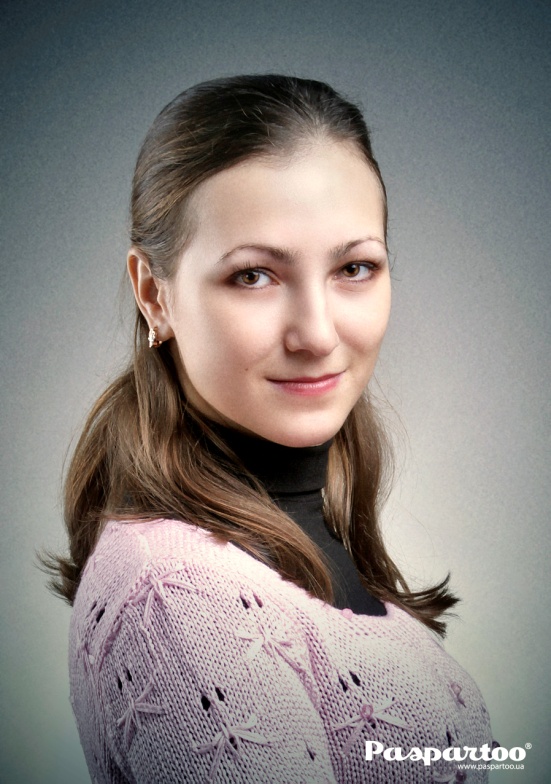 Педагогічне звання -          спеціаліст.

Спортивне звання –           -

Педагогічний стаж - 	4 роки.
Загальний стаж –               9 років.

Працює у ЗСШФК № 18 -  з 01.09.2010 року.
Підвищення кваліфікації
Intel «навчання для майбутнього»
Червень 2010 р. №ZY70110805
Курси з цивільної оборони
06.01.2011 р. №137
Результати педагогічної діяльності
Позаурочна діяльність з предмету
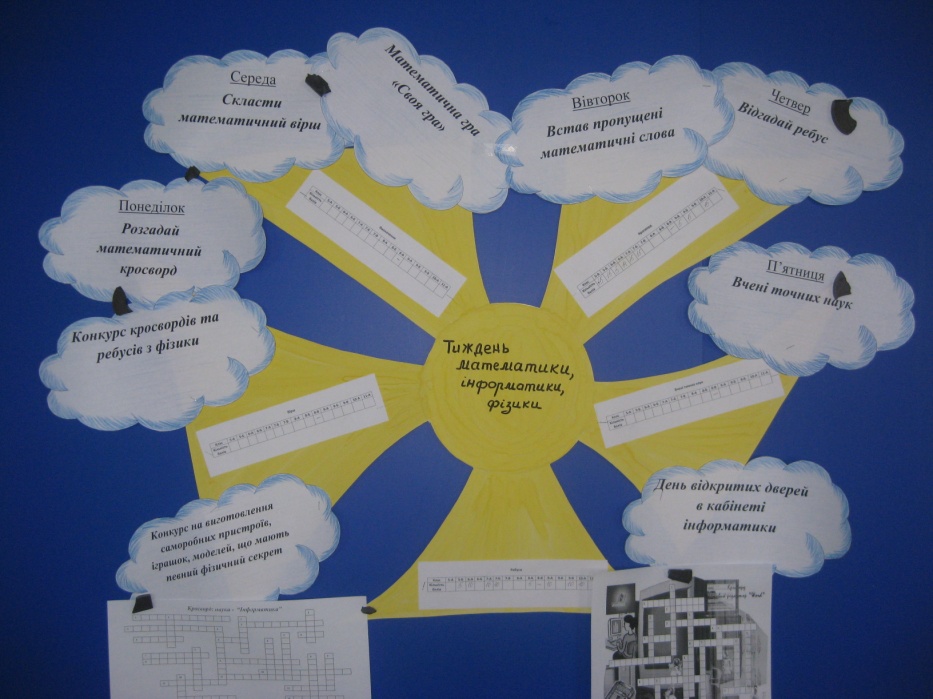 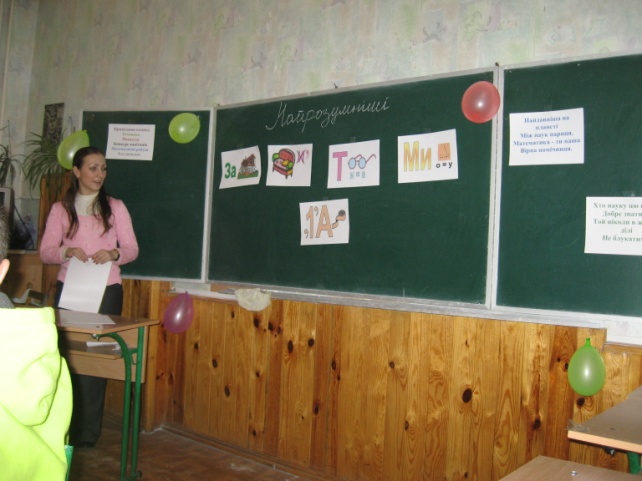 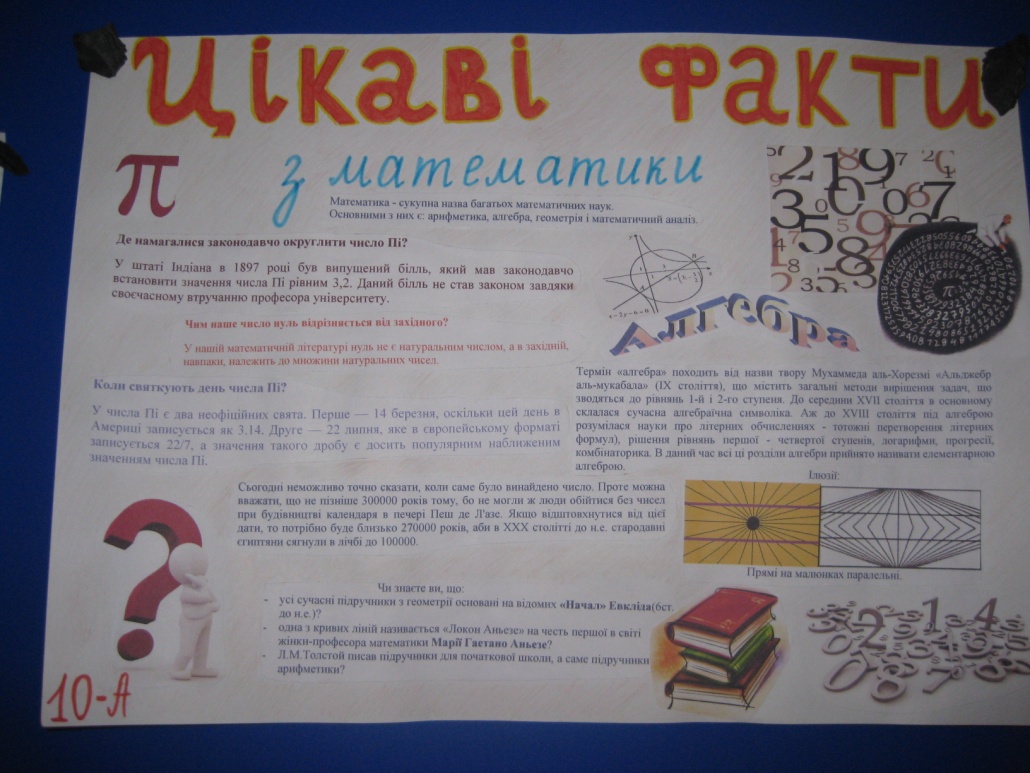 Позаурочна діяльність з предмету
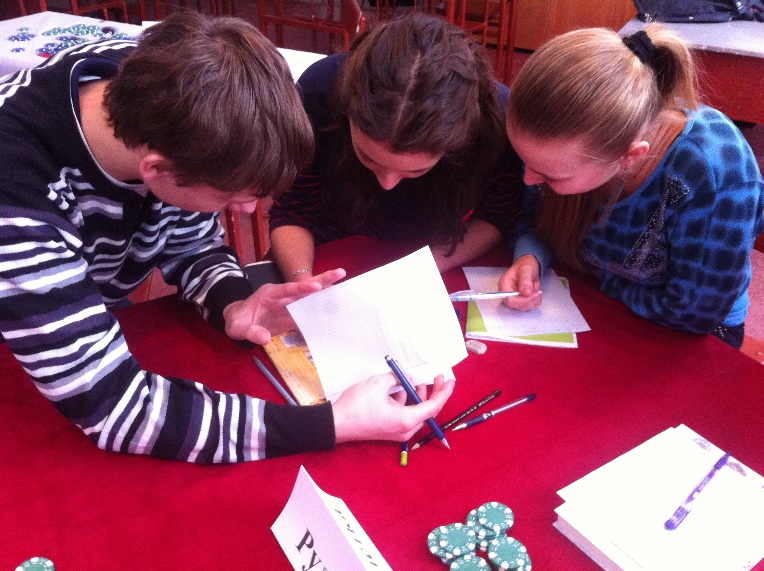 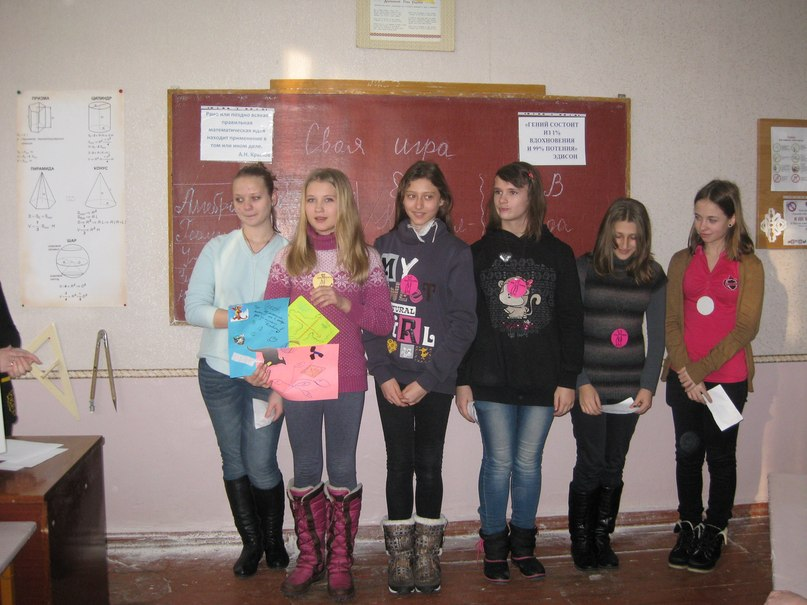 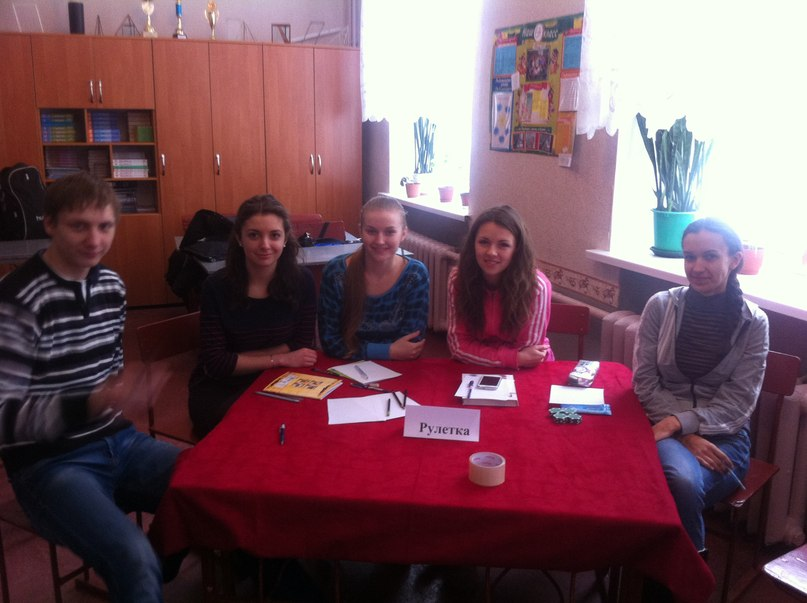